Ungdomsgruppsmöte
2024-11-18
En trygg idrott
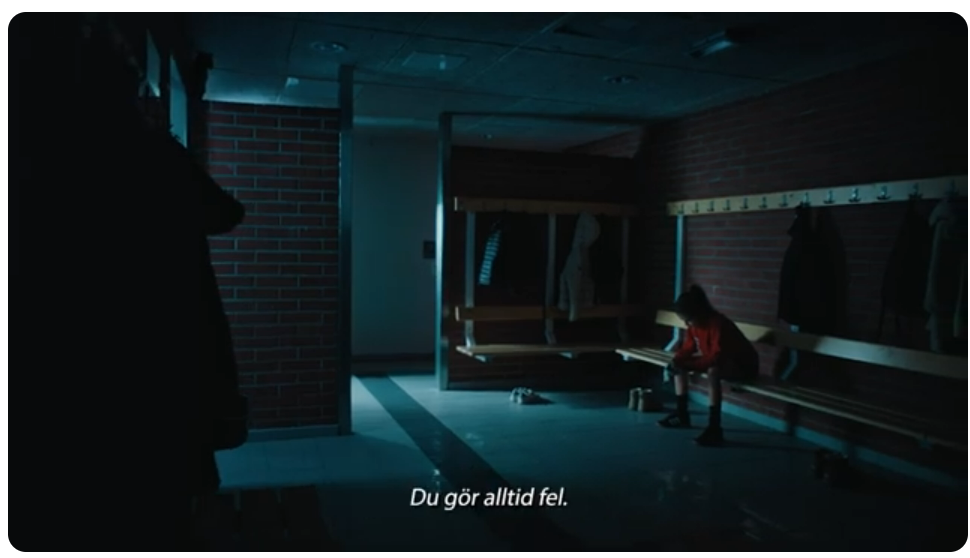 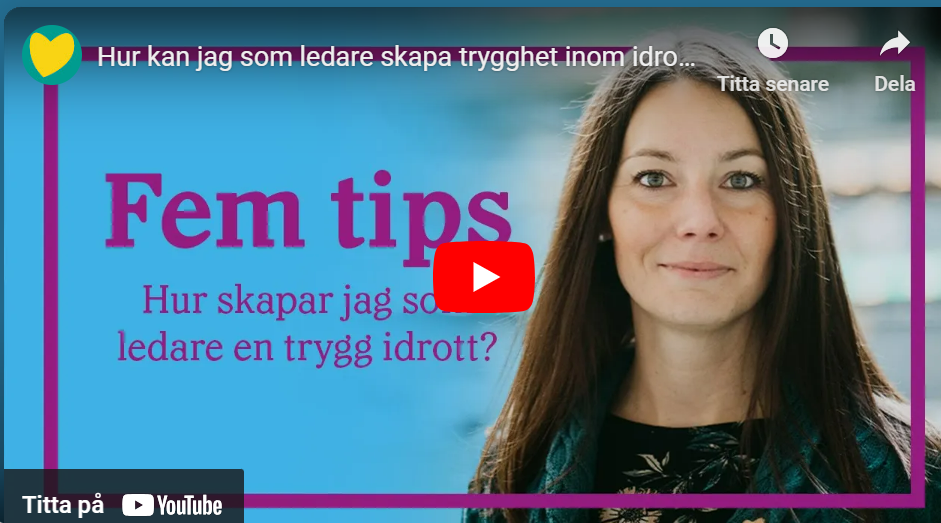 [Speaker Notes: https://youtu.be/k8GX8iQFd4U?si=heJKBOYXxVObxAN0

https://youtu.be/RQTo641FNlM?si=O8cDUC5HNc31S5ib]
Ungdomsgruppen - Aktiviteter
”Vi bygger inte bara bra innebandyspelare vi utvecklar bra människor” Vår verksamhet kännetecknas (bland annat) av:Alla får vara med och är lika värdaEn genuin laganda och ett gott kamratskapFair play
Aktiviteter
Planering
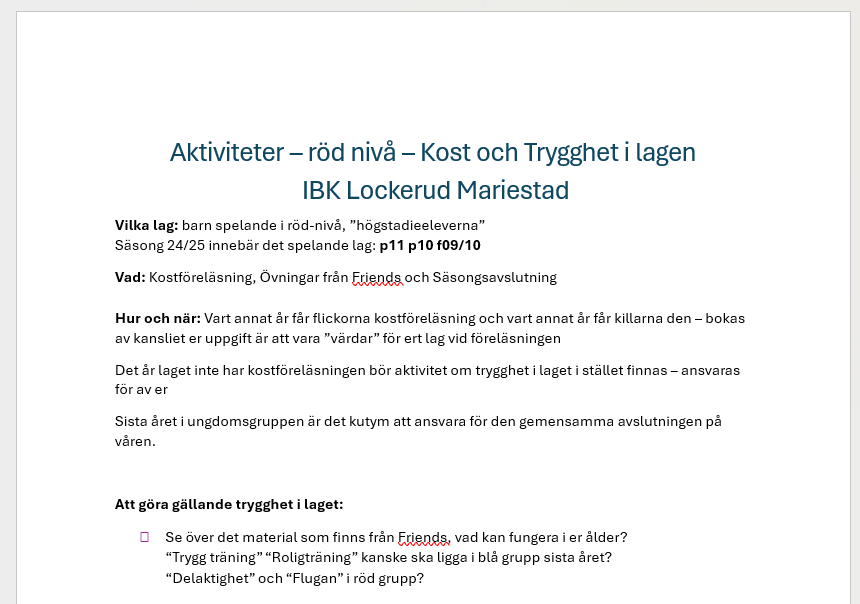 Gruppera er i grön, blå och röd

Läs igenom materialet och följ checklistorna

Fördela arbetet vem gör vad?
Är alla lag här? Om inte vilka behöver vi kontakta och vad kan de göra?
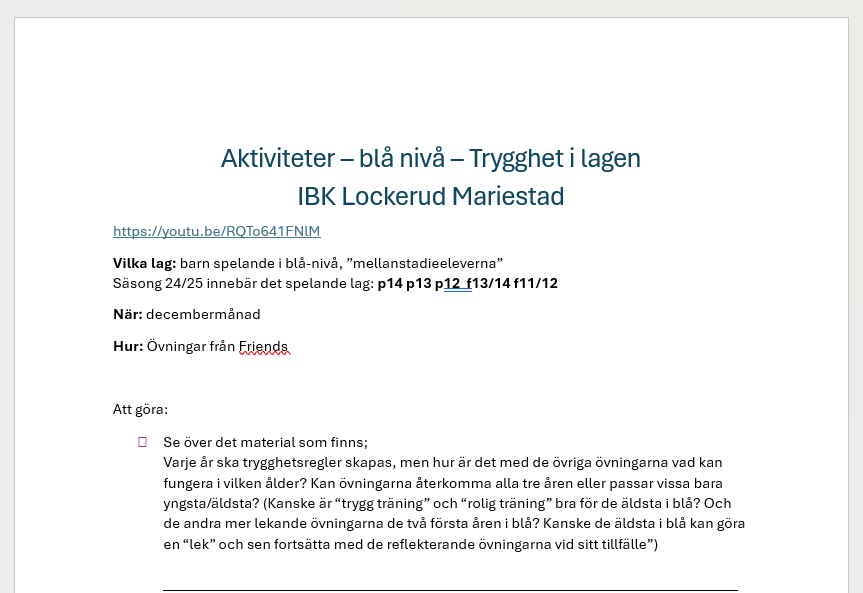 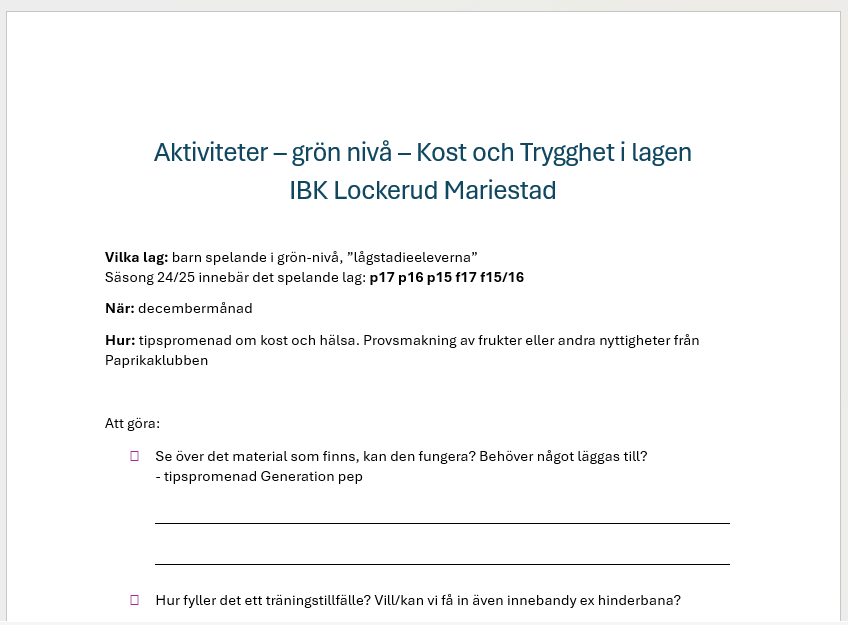 Frågor och funderingar?
Hur går vi vidare?

Vad behöver ni min hjälp med nu?